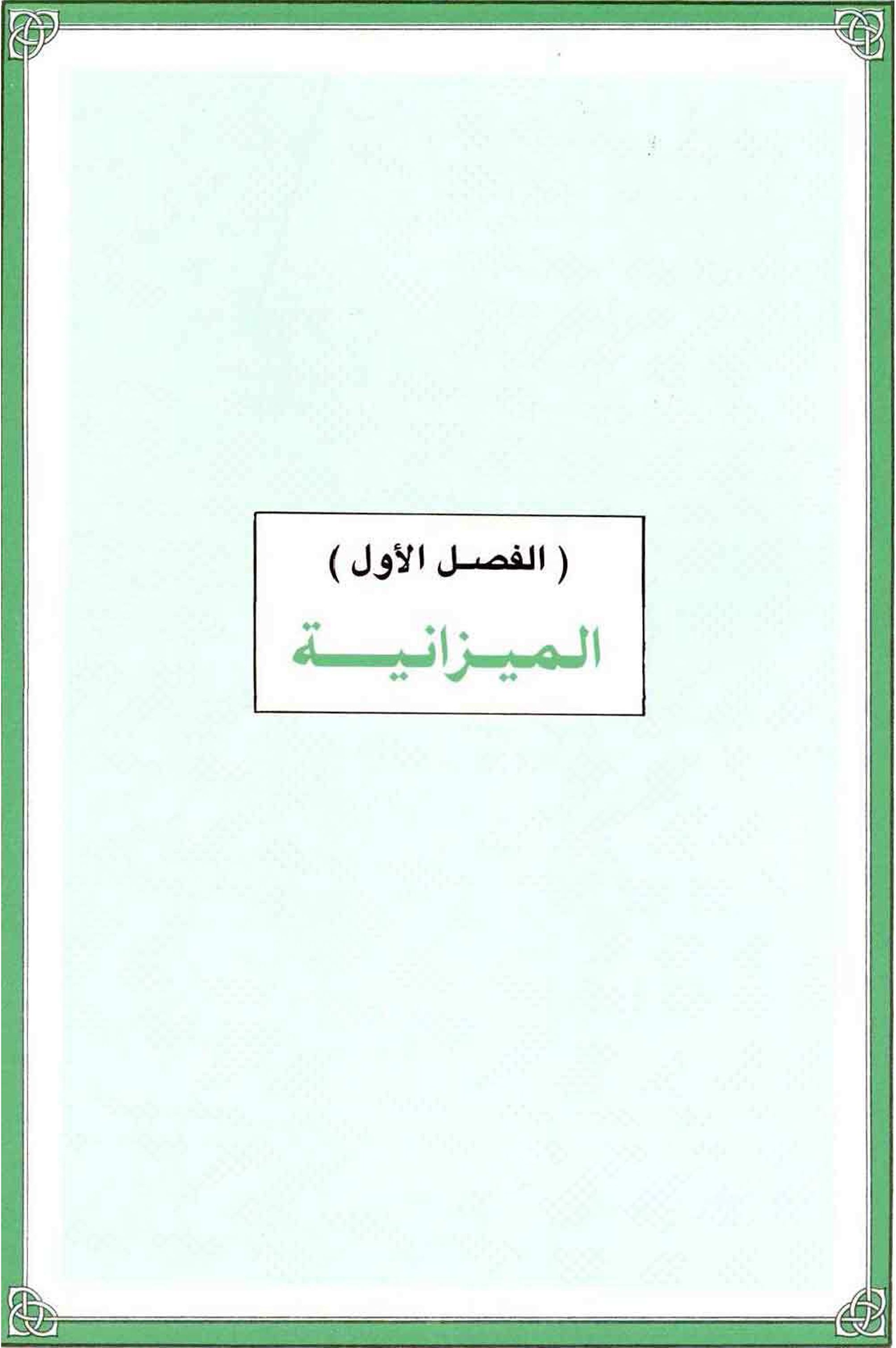 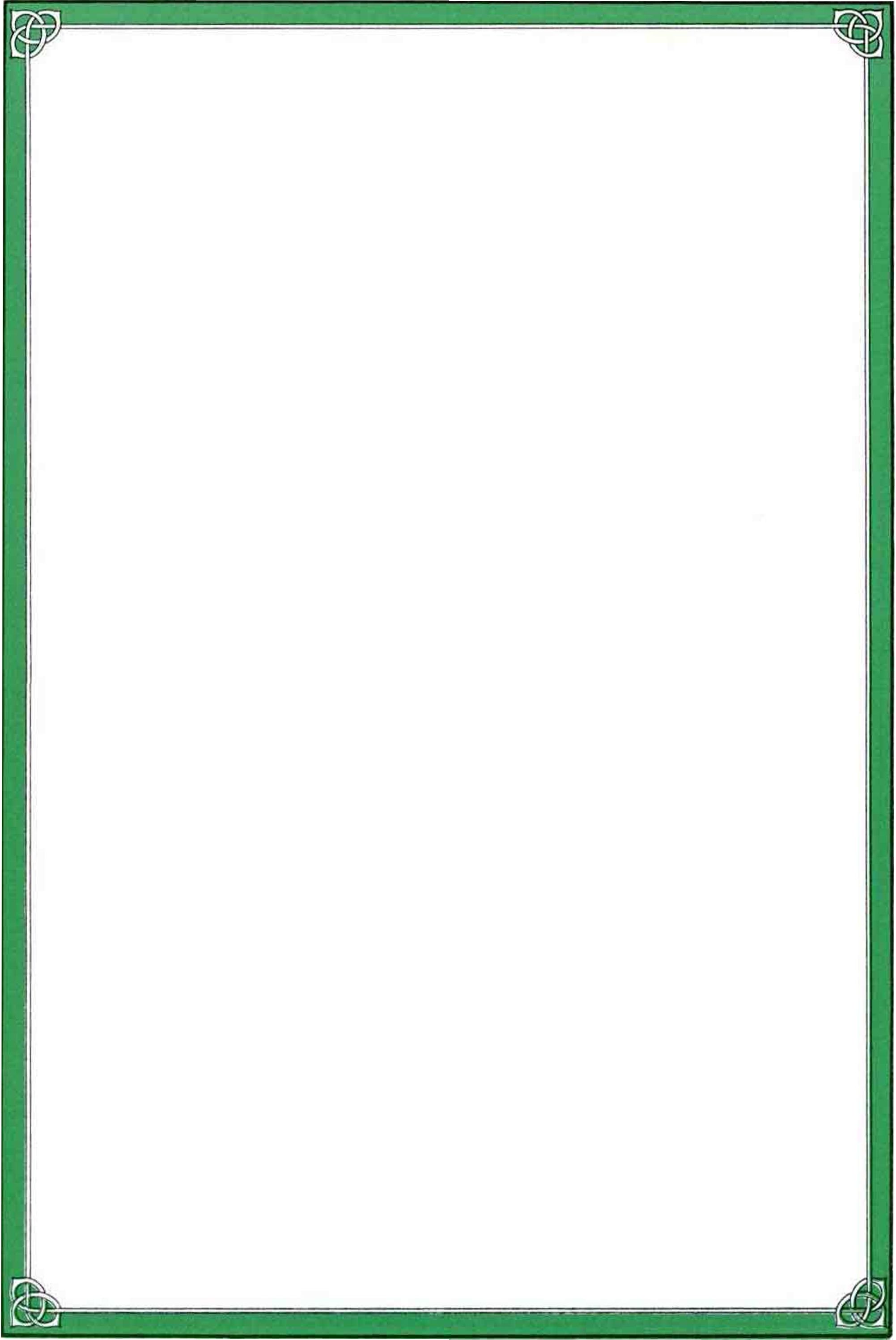 يكون لكل جامعة ميزانية مستقلة خاصة ببا، يصدر بإقرارها مرسوم ملكي يجدد إيراد اتها، ونفقاتها، وتخضع في مراقبة تنفيذها لديوان المراقبة العامة، والسة المالية للجامعة ص السة المالية للدولة . تتكرن إيرادات كل جامعة من : (أ) الاعتإدات الي تخعص لها في بزانتة الدولة. (ب) الترعات، والمنح، والوصايا، والأوقاف . (ر) رح أملاكها، وما ينتح عن التصرف فيها .
(د) أي إيراد١ت تنتح عن إلقيام بمثاريع البحوث، أو الدراسات، أو الخدمات العلمية
للاخرين.
تتولى كل جامعة تحضير مشرع الميزانية الخاصة ببا بالتنسيق مع كليات الجامعة، ومعاهدها، ومراكزها،
وفروعها، وإداراتها عل أساس تقديرات مصروفاتها
ويصحب التقديرات بيان بالمررات الني بني عليها التقدير.
مع مراعاة التعليإت الصادرة بها الميزانية العامة للدولة، تثتمل مصروفات كل جامعة عل الأبواب لآتية
مادة (١) :
مادة (٢) :
مادة(٣) :
مادة (٤) :
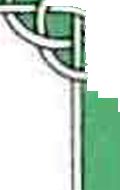 الباب الأول : يخصص للمرتبات، والأجور،
'
والبدلات .
الباب الثاني : يخصص للمصروفات التثفيلية،
والاسهلاكية، والإدارية.
ابب؛ثك:
يخصص لمصروفات براهح الصيانة،
والتشغيل.
الباب الرابع :    يخصص للمشارح والانشاءات
الجديدة.
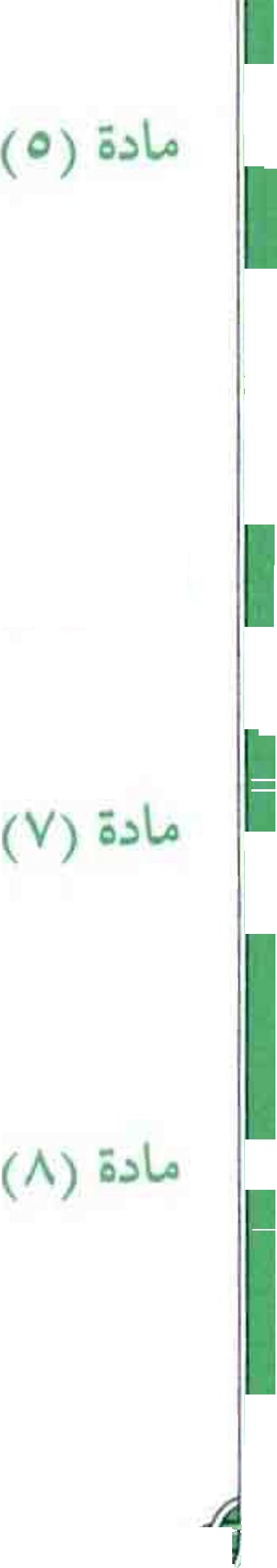 مع مراعاة الفزات المحددة من قبل وزارة المالية والاقتصاد الوطني لتقديم مثروع الميزانية، يقدم مدير الجامعة مثرع الميزانية إلى مجلس الجامعة للموافقة عليه، ويرفعه لوزير التعليم العالي. تتم المناقلات بين البو، أو بين أواب ادزانية، وفق ما يقفي به مرسوم الميزانية.
مادة (٦)
لا مجوز الصرف إلا بناء عل ارتباط ابق، ولا يجوز الارتباط إلا في حدود الاعتإدات المدرجة في الميزانية، أو بعد صدور قرار بتعديلها من اللطة المختصة. تولع أموال الجامعة باسمها في مؤسة النقد العربي العودي، أو أحد فروعها في المملكة، وهوز بموافقة مجلس الجامعة إيداعها في مصرف أوأكثر إذا اقتضت مصلحة العمل ذلك.